Gregory Boge
J’ai migré un publisher sans réinitialiser la réplication
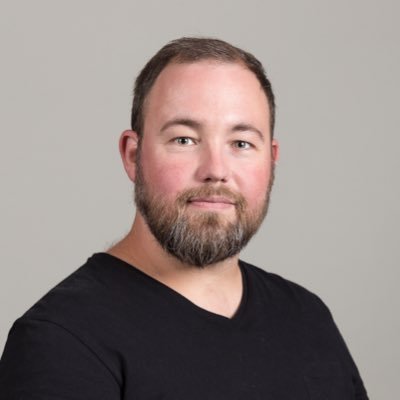 Gregory Boge
DBA SQL Server
IT depuis 14 ans
DBA depuis + 10 ans
3,5 ans chez Criteo
Kankuru
Création de Kankuru – logiciel gratuit de gestion de SQL Server
KMO – bibliothèque open source dispo sur Github
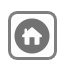 www.kankuru.com
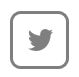 Communauté
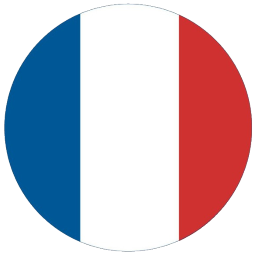 @KankuruSQL
Membre actif du Groupe Utilisateur SQL Server (GUSS)
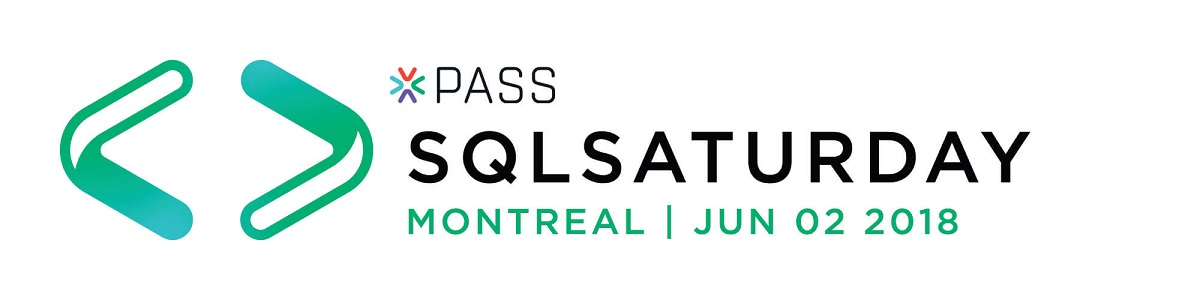 Thanks to our sponsors





And
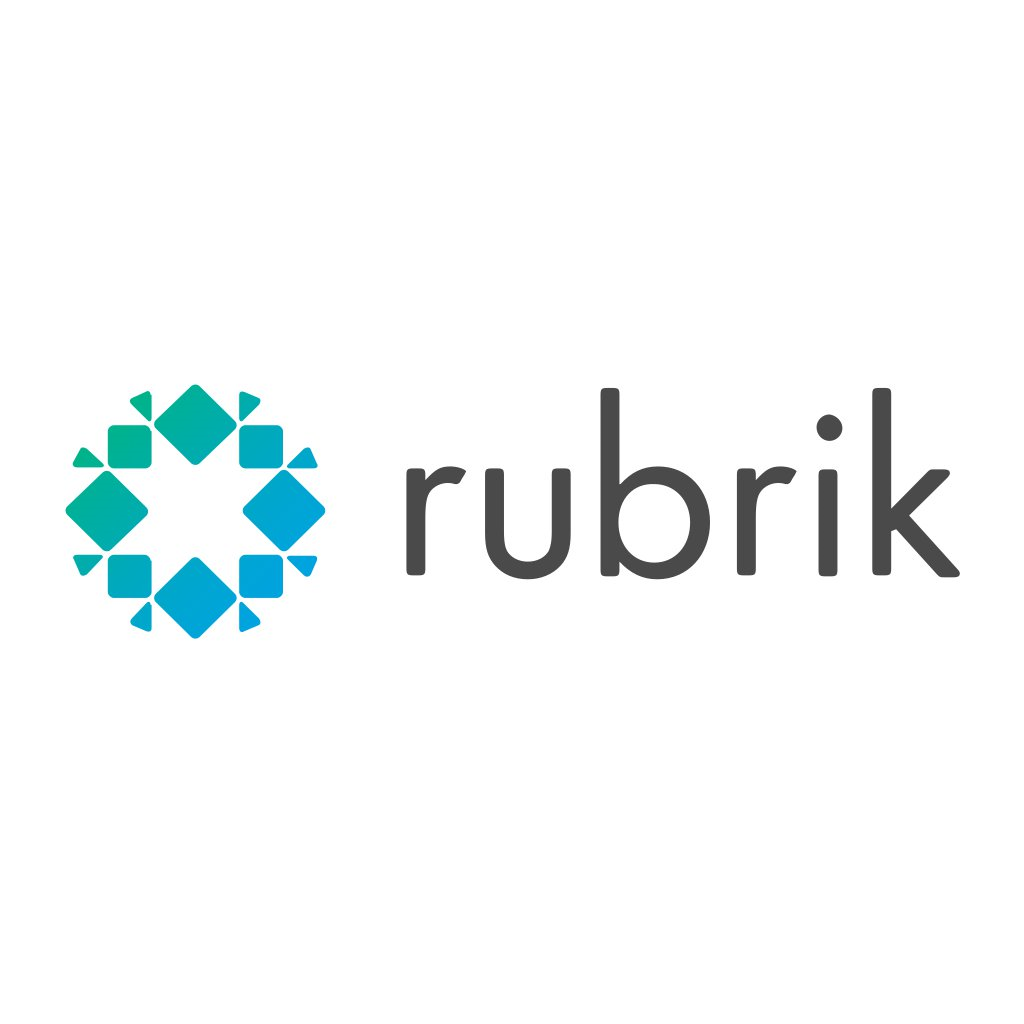 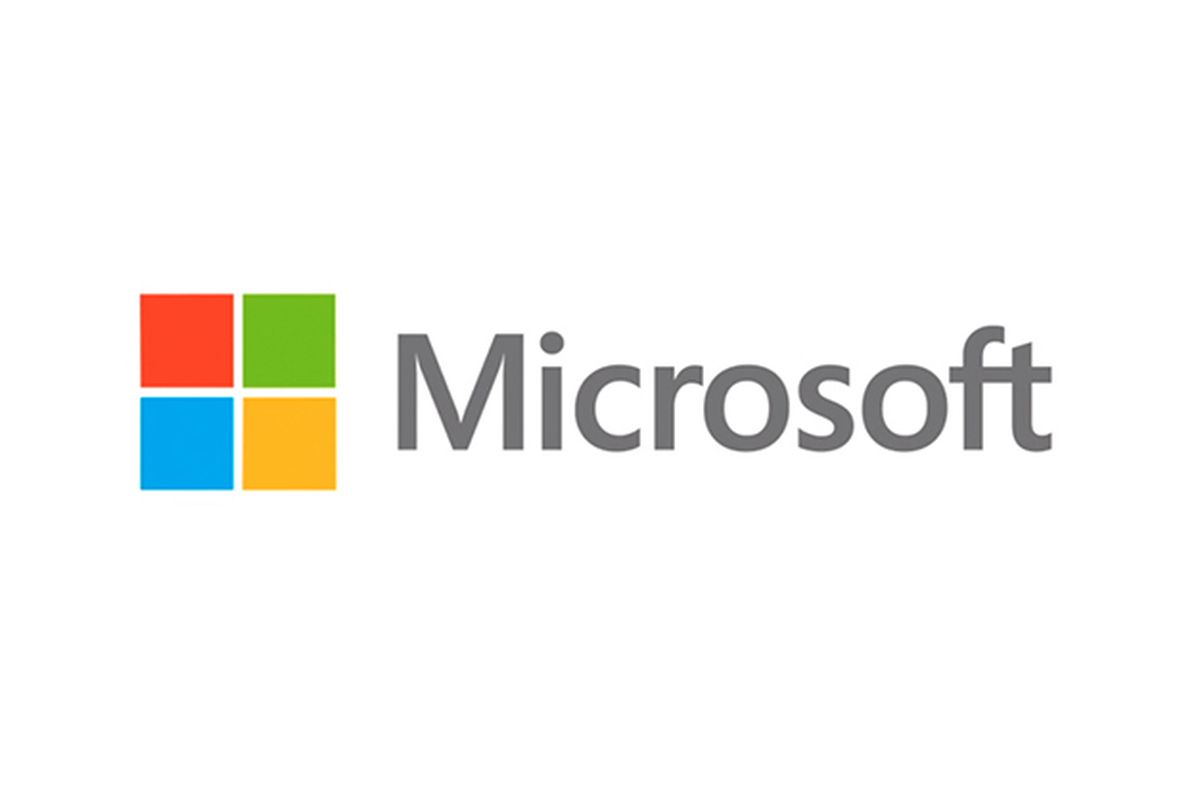 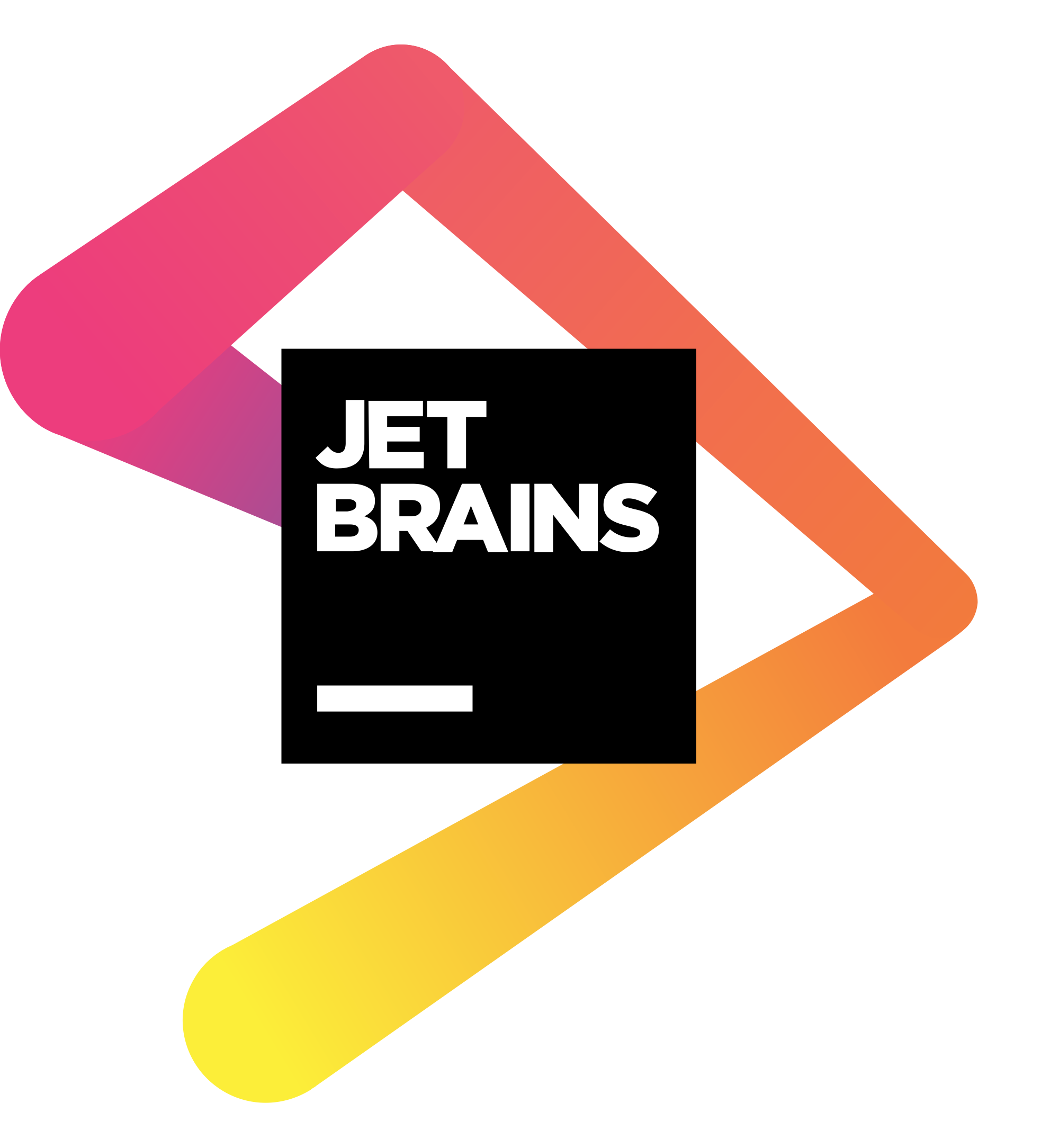 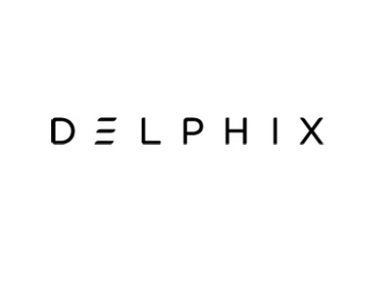 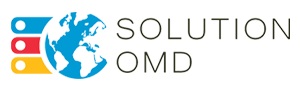 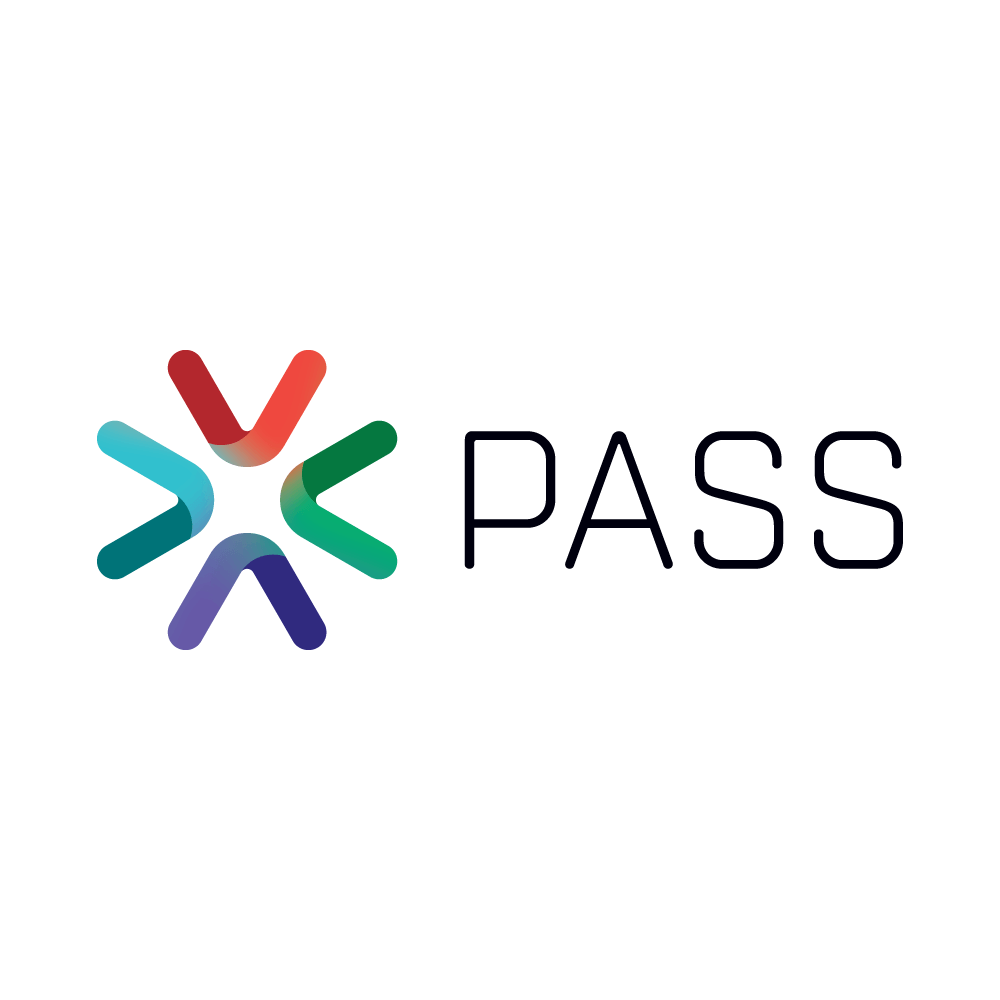 Le contexte
Un contexte international
Un contexte international
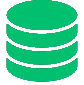 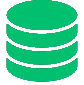 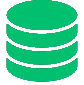 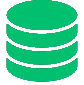 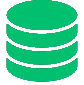 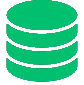 Migration story
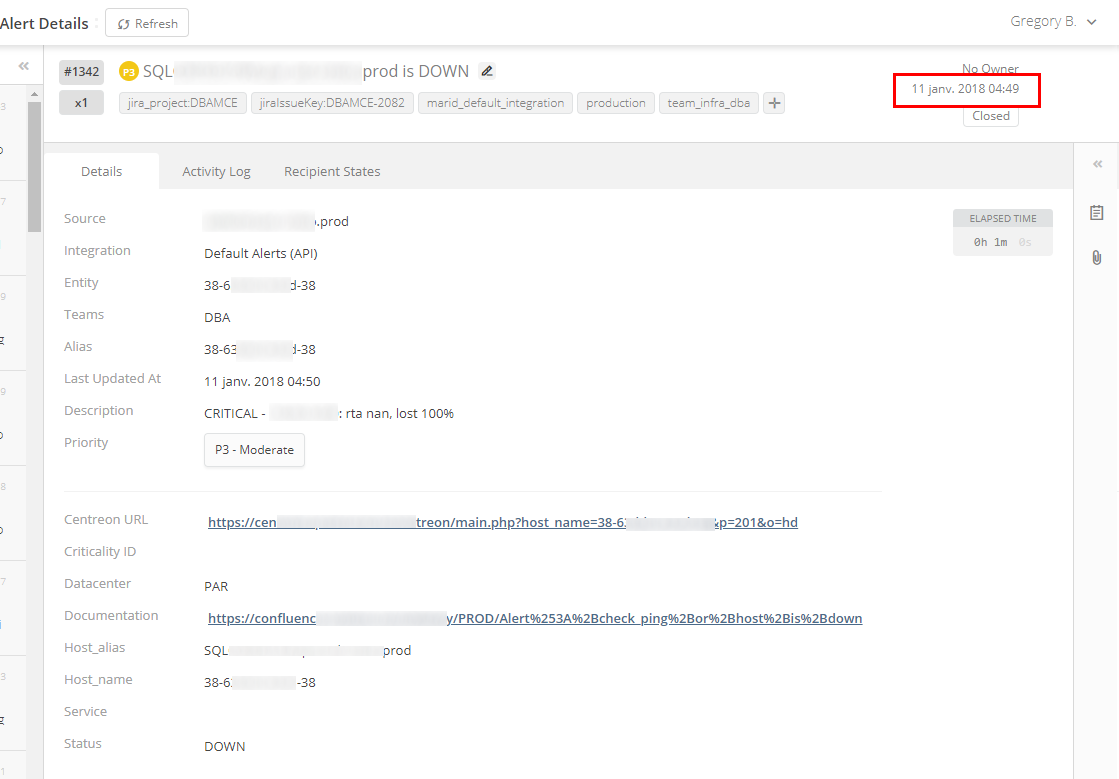 - Jeudi 11 janvier 4:49AM : redémarrage du distributeur
- Jeudi : Ouverture ticket Hardware
- Vendredi : changement RAM
- Samedi/dimanche : plein de redémarrages
- Lundi : changement de CPU
- Mardi : on migre !
La réplication
La réplication ? Complexe ?
Subscription
Pull
Cleanup jobs
Peer to Peer
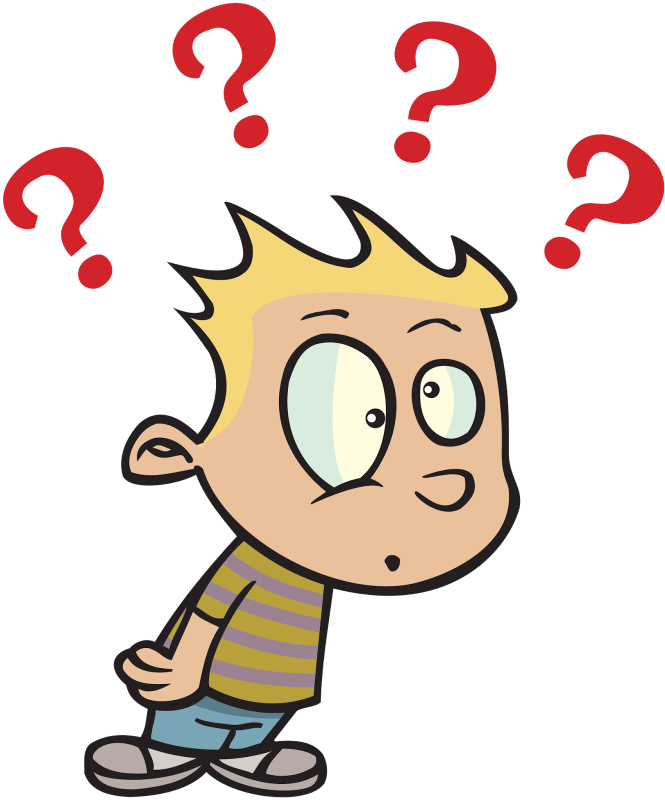 Master
Publisher
Articles
Snapshot
Distributor
Merge
Push
Distribution
Subscribers
Log Reader
Slaves
Queue reader
Transactionnal
Publication
Tracer Token
Distribution Agents
Fonctionnement de la réplication transactionnelle
Publisher
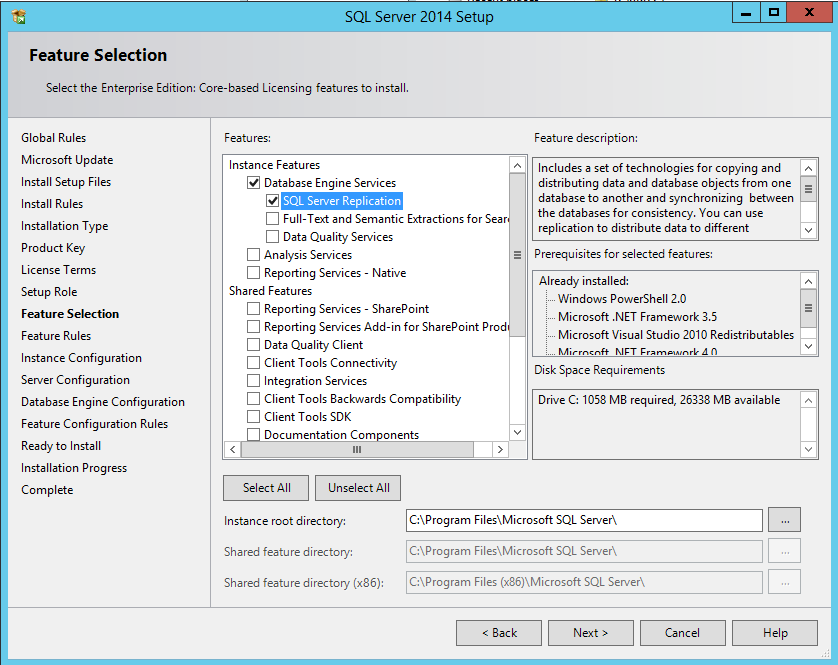 Distributor
Subscriber(s)
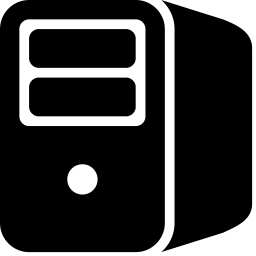 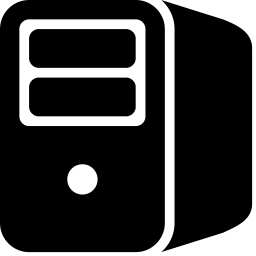 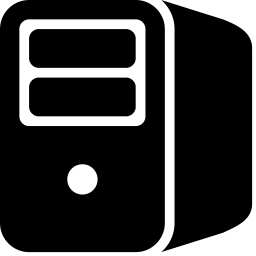 RW
RO
Distribution Database
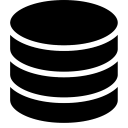 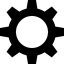 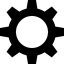 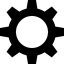 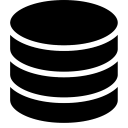 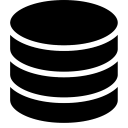 Log Reader
Distribution Agent
Snapshot agent
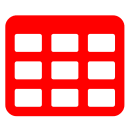 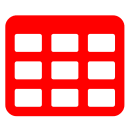 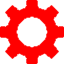 Distribution Cleanup
https://docs.microsoft.com/fr-fr/sql/relational-databases/replication/transactional/transactional-replication
La migration
Avantages/Inconvénients
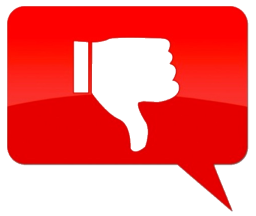 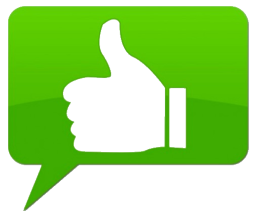 Pas de réinitialisation de la réplication
Pas de perte de données
Possibilité de migrer une seule base 
Les lectures restent fonctionnelles
Standard Edition
Indisponibilité des écritures lors de l’étape du switch de publisher
Augmentation de la latence de la réplication pendant le switch des abonnés (Log Reader éteint)
Rollback difficille après le switch du publisher
Primary Key sur TOUTES les tables
La migration
Applications en écriture
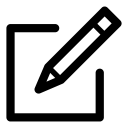 Ancien publisher/distributeur
Nouveau publisher/distributeur
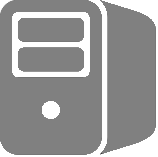 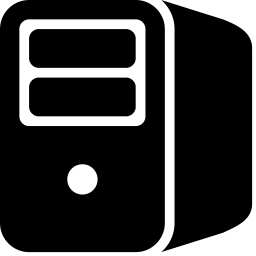 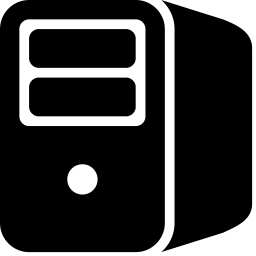 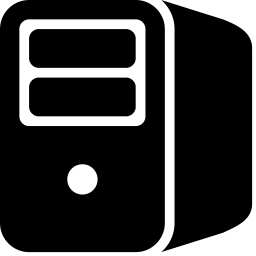 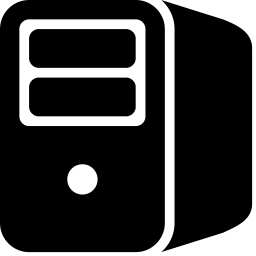 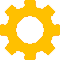 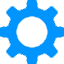 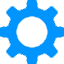 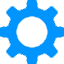 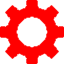 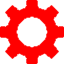 replication support only
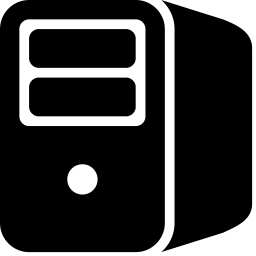 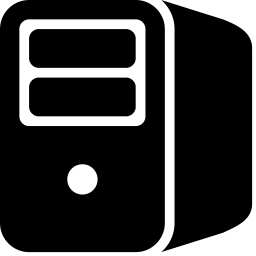 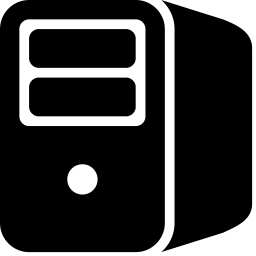 Applications en lecture
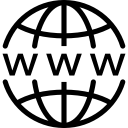 Subscribers
Demo
La réplication est elle abandonnée ?
Annonces depuis le début d’année :

La distribution est supportée sur un groupe de disponibilité (SQL 2017 CU6 ou SQL 2016 SP2 CUxxx) https://blogs.msdn.microsoft.com/sql_server_team/replication-enhancement-distribution-database-in-availability-group/

Réplication transactionnelle et merge seront supportées sur Linux
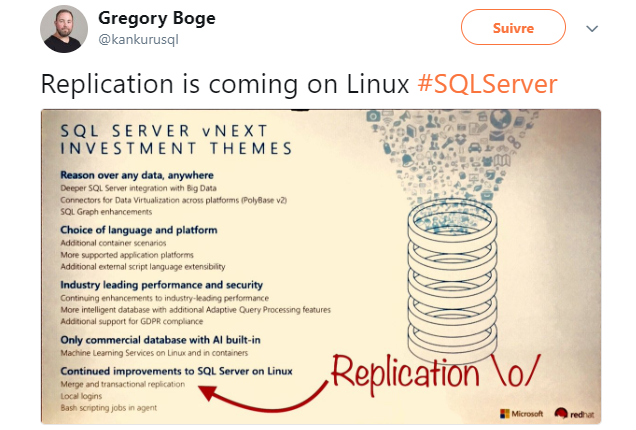 Questions ? *(*soyez indulgents )
MERCI !Merci de m’avoir écoutéMerci aux organisateursMerci aux sponsors